Особенности составления отчетности о финансово-экономическом состояниисельскохозяйственных потребительских кооперативов
1
Докладчик: ведущий консультант отдела бухгалтерского учета и ревизионной работы 
Яркова Татьяна Михайловна
Отраслевая форма 1-СПР
2
Контрольные соотношения формы 1-спр «Информация о результатах деятельности сельскохозяйственных потребительских кооперативов (кроме кредитных)»
3
Отражение полученных грантов в отчетности
4
Контрольные соотношения при составлении формы 1-спр «Информация о результатах деятельности сельскохозяйственных потребительских кооперативов (кроме кредитных)»
5
Контрольное соотношения к разделу 22-3 формы 1-СПРПродукция закуплена у членов кооператива
Сбытовая деятельность
Перерабатывающая деятельность
принято/закуплено продукции в стоимостном выражении у членов кооператива (223411.1, 223412.1, 223413.1)
расходы на хранение, сортировку, сушку, мойку, расфасовку и прочее-всего (223420)
затраты на закупку сырья у членов кооператива (223511)
затраты на переработку сельскохозяйственной продукции за период
Себестоимость продаж
 в том числе: реализованной сельскохозяйственной продукции собственного производства, а также продукции ее первичной и последующей (промышленной) переработки (63210)
6
Контрольное соотношения к разделу 22-3 формы 1-СПР Продукция закуплена у сторонних лиц
Сбытовая деятельность
Снабженческая деятельность
принято/закуплено продукции в стоимостном выражении (223411-23411.1, 223412-223412.1, 223413-223413.1)
расходы на хранение, сортировку, сушку, мойку, расфасовку и прочее-всего (223420)
закуплено материальных ресурсов в стоимостном выражении – всего (223430)
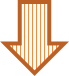 Себестоимость продаж
Товаров (63230)
7
Контрольное соотношения к разделу 22-3 формы 1-СПР
8
Контрольное соотношения к разделу 22-3 формы 1-СПР
9
6-АПК (квартальная)«Отчет об отраслевых показателях деятельности организаций агропромышленного комплекса»
10
11
Контрольное соотношения по форме 6-АПК
12
Форма №6-АПК
Форма №1-СПР
13
14
Отражение полученных субсидий на возмещение части затрат в отчетности
15
Спасибо за внимание!
Министерство сельского хозяйства и продовольствия Кировской области
ведущий консультант Яркова Т. М.
тел.27-27-38 (доб.3824) yarkova@dsx-kirov.ru
16